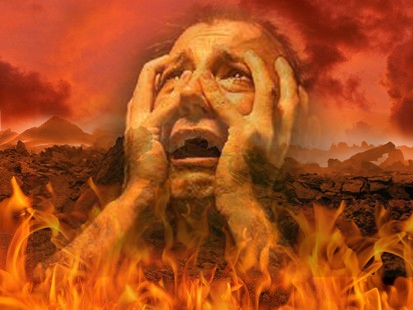 Lessons A Lost Man Learned Too Late
Luke 16:19-31
Luke 16:19-31 - "There was a certain rich man who was clothed in purple and fine linen and fared sumptuously every day.
20 "But there was a certain beggar named Lazarus, full of sores, who was laid at his gate,
21 "desiring to be fed with the crumbs which fell from the rich man's table. Moreover the dogs came and licked his sores.
22 "So it was that the beggar died, and was carried by the angels to Abraham's bosom. The rich man also died and was buried.
23 "And being in torments in Hades, he lifted up his eyes and saw Abraham afar off, and Lazarus in his bosom.
24 "Then he cried and said, 'Father Abraham, have mercy on me, and send Lazarus that he may dip the tip of his finger in water and cool my tongue; for I am tormented in this flame.'
25 "But Abraham said, 'Son, remember that in your lifetime you received your good things, and likewise Lazarus evil things; but now he is comforted and you are tormented..
26 'And besides all this, between us and you there is a great gulf fixed, so that those who want to pass from here to you cannot, nor can those from there pass to us.'
27 "Then he said, 'I beg you therefore, father, that you would send him to my father's house,
28 'for I have five brothers, that he may testify to them, lest they also come to this place of torment.'
29 "Abraham said to him, 'They have Moses and the prophets; let them hear them.'
30 "And he said, 'No, father Abraham; but if one goes to them from the dead, they will repent.'
31 "But he said to him, 'If they do not hear Moses and the prophets, neither will they be persuaded though one rise from the dead.”
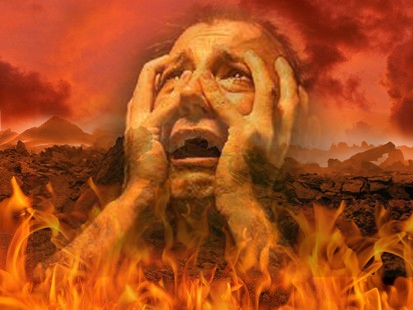 Lessons A Lost Man Learned Too Late
Luke 16:19-31
He Learned The True Value Of Earthly Riches.
Luke 16:19-31 - "There was a certain rich man who was clothed in purple and fine linen and fared sumptuously every day.
20 "But there was a certain beggar named Lazarus, full of sores, who was laid at his gate,
21 "desiring to be fed with the crumbs which fell from the rich man's table. Moreover the dogs came and licked his sores.
22 "So it was that the beggar died, and was carried by the angels to Abraham's bosom. The rich man also died and was buried.
23 "And being in torments in Hades, he lifted up his eyes and saw Abraham afar off, and Lazarus in his bosom.
24 "Then he cried and said, 'Father Abraham, have mercy on me, and send Lazarus that he may dip the tip of his finger in water and cool my tongue; for I am tormented in this flame.'
25 "But Abraham said, 'Son, remember that in your lifetime you received your good things, and likewise Lazarus evil things; but now he is comforted and you are tormented..
The rich man 
was very rich!
Luke 16:19-31 - "There was a certain rich man who was clothed in purple and fine linen and fared sumptuously every day.
20 "But there was a certain beggar named Lazarus, full of sores, who was laid at his gate,
21 "desiring to be fed with the crumbs which fell from the rich man's table. Moreover the dogs came and licked his sores.
22 "So it was that the beggar died, and was carried by the angels to Abraham's bosom. The rich man also died and was buried.
23 "And being in torments in Hades, he lifted up his eyes and saw Abraham afar off, and Lazarus in his bosom.
24 "Then he cried and said, 'Father Abraham, have mercy on me, and send Lazarus that he may dip the tip of his finger in water and cool my tongue; for I am tormented in this flame.'
25 "But Abraham said, 'Son, remember that in your lifetime you received your good things, and likewise Lazarus evil things; but now he is comforted and you are tormented..
The poor man 
was very poor!
Luke 16:19-31 - "There was a certain rich man who was clothed in purple and fine linen and fared sumptuously every day.
20 "But there was a certain beggar named Lazarus, full of sores, who was laid at his gate,
21 "desiring to be fed with the crumbs which fell from the rich man's table. Moreover the dogs came and licked his sores.
22 "So it was that the beggar died, and was carried by the angels to Abraham's bosom. The rich man also died and was buried.
23 "And being in torments in Hades, he lifted up his eyes and saw Abraham afar off, and Lazarus in his bosom.
24 "Then he cried and said, 'Father Abraham, have mercy on me, and send Lazarus that he may dip the tip of his finger in water and cool my tongue; for I am tormented in this flame.'
25 "But Abraham said, 'Son, remember that in your lifetime you received your good things, and likewise Lazarus evil things; but now he is comforted and you are tormented..
Very rich, 
but lost his soul!
The rich man 
was very rich!
Luke 16:19-31 - "There was a certain rich man who was clothed in purple and fine linen and fared sumptuously every day.
20 "But there was a certain beggar named Lazarus, full of sores, who was laid at his gate,
21 "desiring to be fed with the crumbs which fell from the rich man's table. Moreover the dogs came and licked his sores.
22 "So it was that the beggar died, and was carried by the angels to Abraham's bosom. The rich man also died and was buried.
23 "And being in torments in Hades, he lifted up his eyes and saw Abraham afar off, and Lazarus in his bosom.
24 "Then he cried and said, 'Father Abraham, have mercy on me, and send Lazarus that he may dip the tip of his finger in water and cool my tongue; for I am tormented in this flame.'
25 "But Abraham said, 'Son, remember that in your lifetime you received your good things, and likewise Lazarus evil things; but now he is comforted and you are tormented..
The poor man 
was very poor!
Very poor,
but saved!
Important Lessons for us to consider...
Wealth and prosperity IS NOT 
where our focus should be!
I Timothy 6:17-19 - Command those who are rich in this present age not to be haughty, nor to trust in uncertain riches but in the living God, who gives us richly all things to enjoy.
18 Let them do good, that they be rich in good works, ready to give, willing to share,
19 storing up for themselves a good foundation for the time to come, that they may lay hold on eternal life.
I Timothy 6:10 - For the love of money is a root of all kinds of evil, for which some have strayed from the faith in their greediness, and pierced themselves through with many sorrows..
Matthew 16:26 - For what profit is it to a man if he gains the whole world, and loses his own soul? Or what will a man give in exchange for his soul?
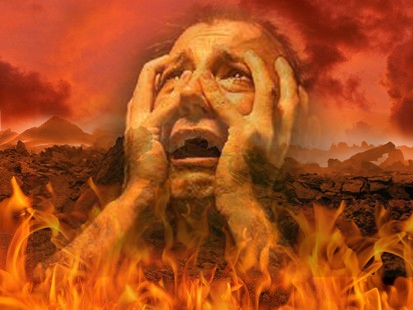 Lessons A Lost Man Learned Too Late
Luke 16:19-31
He Learned The True Value Of Earthly Riches.
Luke 16:19,20-21; Matthew 16:26; I Timothy 6:10,17-19
He Learned That Torment Was Real.
Luke 16:19-31 - "There was a certain rich man who was clothed in purple and fine linen and fared sumptuously every day.
20 "But there was a certain beggar named Lazarus, full of sores, who was laid at his gate,
21 "desiring to be fed with the crumbs which fell from the rich man's table. Moreover the dogs came and licked his sores.
22 "So it was that the beggar died, and was carried by the angels to Abraham's bosom. The rich man also died and was buried.
23 "And being in torments in Hades, he lifted up his eyes and saw Abraham afar off, and Lazarus in his bosom.
24 "Then he cried and said, 'Father Abraham, have mercy on me, and send Lazarus that he may dip the tip of his finger in water and cool my tongue; for I am tormented in this flame.'
25 "But Abraham said, 'Son, remember that in your lifetime you received your good things, and likewise Lazarus evil things; but now he is comforted and you are tormented..
It was no longer something 
to be wondered about; 
he was there!
26 'And besides all this, between us and you there is a great gulf fixed, so that those who want to pass from here to you cannot, nor can those from there pass to us.'
27 "Then he said, 'I beg you therefore, father, that you would send him to my father's house,
28 'for I have five brothers, that he may testify to them, lest they also come to this place of torment.'
29 "Abraham said to him, 'They have Moses and the prophets; let them hear them.'
30 "And he said, 'No, father Abraham; but if one goes to them from the dead, they will repent.'
31 "But he said to him, 'If they do not hear Moses and the prophets, neither will they be persuaded though one rise from the dead.”
This torment was 
permanent!
Important Lessons for us to consider...
Punishment is eternal it IS NOT 
For a limited time!
Matthew 25:41 - Then He will also say to those on the left hand, 'Depart from Me, you cursed, into the everlasting fire prepared for the devil and his angels:
Mark 9:44-45 - "where 'Their worm does not die, And the fire is not quenched.‘
45 "And if your foot causes you to sin, cut it off. It is better for you to enter life lame, rather than having two feet, to be cast into hell, into the fire that shall never be quenched--
II Thessalonians 1:8-9 - in flaming fire taking vengeance on those who do not know God, and on those who do not obey the gospel of our Lord Jesus Christ.
9 These shall be punished with everlasting destruction from the presence of the Lord and from the glory of His power,
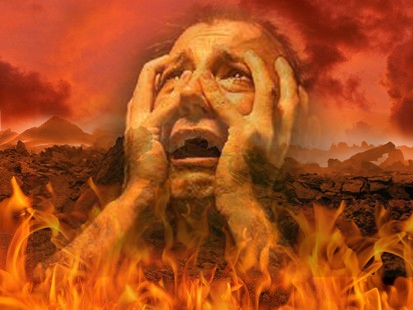 Lessons A Lost Man Learned Too Late
Luke 16:19-31
He Learned The True Value Of Earthly Riches.
Luke 16:19,20-21; Matthew 16:26; I Timothy 6:10,17-19
He Learned That Torment Was Real.
Luke 16:23-26; Matthew 25:41; Mark 9:44-45; II Thessalonians 1:8-9.
He Learned The Need For Conversion.
26 'And besides all this, between us and you there is a great gulf fixed, so that those who want to pass from here to you cannot, nor can those from there pass to us.'
27 "Then he said, 'I beg you therefore, father, that you would send him to my father's house,
28 'for I have five brothers, that he may testify to them, lest they also come to this place of torment.'
29 "Abraham said to him, 'They have Moses and the prophets; let them hear them.'
30 "And he said, 'No, father Abraham; but if one goes to them from the dead, they will repent.'
31 "But he said to him, 'If they do not hear Moses and the prophets, neither will they be persuaded though one rise from the dead.”
Changes needed to take place
for the rich man’s family to 
avoid his fate!
Important Lessons for us to consider...
We learn that repentance IS NOT 
continuing to live the way I want!
Luke 13:1-3 - There were present at that season some who told Him about the Galileans whose blood Pilate had mingled with their sacrifices.
2 And Jesus answered and said to them, "Do you suppose that these Galileans were worse sinners than all other Galileans, because they suffered such things?
3 "I tell you, no; but unless you repent you will all likewise perish.-.
Acts 26:20 - "but declared first to those in Damascus and in Jerusalem, and throughout all the region of Judea, and then to the Gentiles, that they should repent, turn to God, and do works befitting repentance.-
Acts 2:38 - Then Peter said to them, "Repent, and let every one of you be baptized in the name of Jesus Christ for the remission of sins; and you shall receive the gift of the Holy Spirit.
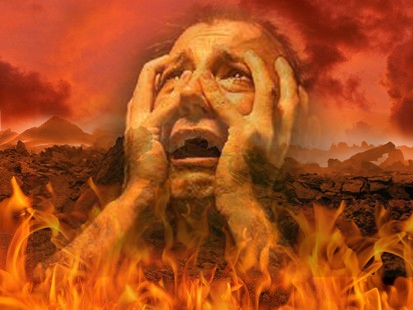 Lessons A Lost Man Learned Too Late
Luke 16:19-31
He Learned The True Value Of Earthly Riches.
Luke 16:19,20-21; Matthew 16:26; I Timothy 6:10,17-19
He Learned That Torment Was Real.
Luke 16:23-26; Matthew 25:41; Mark 9:44-45; II Thessalonians 1:8-9.
He Learned The Need For Conversion.
Luke 16:27-28, 30; Luke 13:1-3; Acts 26:20; Acts 2:38.
He Learned That The Time Of Obedience         Was While Living On The Earth.
Luke 16:19-31 - "There was a certain rich man who was clothed in purple and fine linen and fared sumptuously every day.
20 "But there was a certain beggar named Lazarus, full of sores, who was laid at his gate,
21 "desiring to be fed with the crumbs which fell from the rich man's table. Moreover the dogs came and licked his sores.
22 "So it was that the beggar died, and was carried by the angels to Abraham's bosom. The rich man also died and was buried.
23 "And being in torments in Hades, he lifted up his eyes and saw Abraham afar off, and Lazarus in his bosom.
24 "Then he cried and said, 'Father Abraham, have mercy on me, and send Lazarus that he may dip the tip of his finger in water and cool my tongue; for I am tormented in this flame.'
25 "But Abraham said, 'Son, remember that in your lifetime you received your good things, and likewise Lazarus evil things; but now he is comforted and you are tormented..
The rich man was living, 
but now he is dead!
26 'And besides all this, between us and you there is a great gulf fixed, so that those who want to pass from here to you cannot, nor can those from there pass to us.'
27 "Then he said, 'I beg you therefore, father, that you would send him to my father's house,
28 'for I have five brothers, that he may testify to them, lest they also come to this place of torment.'
29 "Abraham said to him, 'They have Moses and the prophets; let them hear them.'
30 "And he said, 'No, father Abraham; but if one goes to them from the dead, they will repent.'
31 "But he said to him, 'If they do not hear Moses and the prophets, neither will they be persuaded though one rise from the dead.”
In death he could not 
change his fate!
Important Lessons for us to consider...
If you are going to prepare for heaven it IS NOT 
something done after death!
Joshua. 24:15 - "And if it seems evil to you to serve the LORD, choose for yourselves this day whom you will serve, whether the gods which your fathers served that were on the other side of the River, or the gods of the Amorites, in whose land you dwell. But as for me and my house, we will serve the LORD."
II Corinthians 6:2 - For He says: "In an acceptable time I have heard you, And in the day of salvation I have helped you." Behold, now is the accepted time; behold, now is the day of salvation.
James 4:14 - whereas you do not know what will happen tomorrow. For what is your life? It is even a vapor that appears for a little time and then vanishes away.
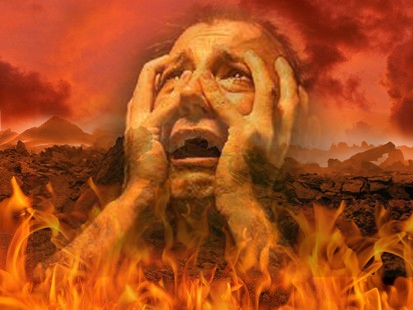 Lessons A Lost Man Learned Too Late
Luke 16:19-31
He Learned The True Value Of Earthly Riches.
Luke 16:19,20-21; Matthew 16:26; I Timothy 6:10,17-19
He Learned That Torment Was Real.
Luke 16:23-26; Matthew 25:41; Mark 9:44-45; II Thessalonians 1:8-9.
LAND OF        THE LIVING? (BY CHOICE)
Mark 16:15-16;                 II Corinthians 5:10-11
He Learned The Need For Conversion.
LAND OF        THE DEAD?    (BY FORCE)
Luke 16:19-31                 Revelation 20:12-15
Luke 16:27-28, 30; Luke 13:1-3; Acts 26:20; Acts 2:38.
He Learned That The Time Of Obedience         Was While Living On The Earth.
We ALL Will Learn These Lessons!
Luke 16:27-31; Joshua 24:15; II Corinthians 6:1-2; James 4:14.